Informationsabend MS Allersberg
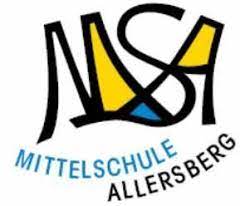 Möglichkeiten unterschiedlicher Schullaufbahnen
Was erwartet Sie heute Abend?
Verschiedene Wege zum Mittleren Schulabschluss
Möglichkeiten der Mittelschule (Allersberg)
Entscheidungshilfen
Termine
Raum für Ihre Fragen
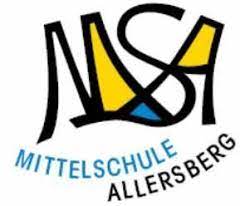 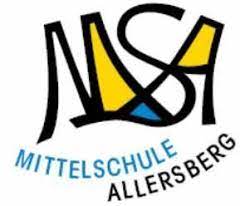 Das bayerische Schulsystem
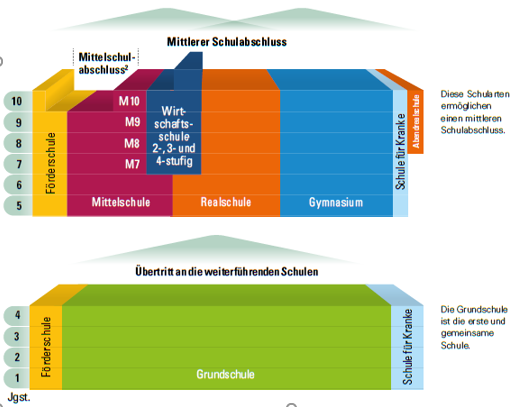 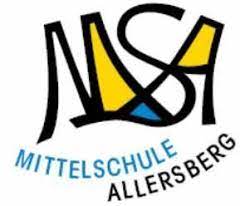 Übertritt in die Realschulevon der 5. Klasse MS
Das sollte ein Realschüler mitbringen
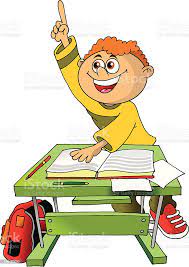 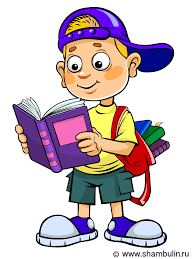 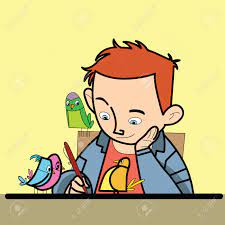 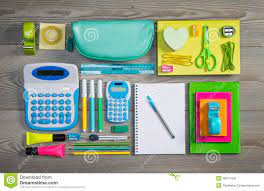 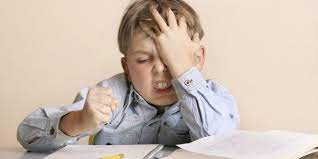 Das sollte ein Realschüler mitbringen:
Erreichen der entsprechenden Übertrittsnoten ohne großen Aufwand
Selbstständigkeit und Fleiß
Konzentrierte, ausdauernde, zügige und ordentliche Arbeitsweise
Lernmotivation
Wissbegierde
Frustrationstoleranz
Selbstbewusstsein
KEIN Klassleiterprinzip!!!
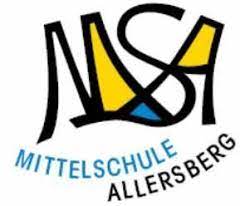 Wirtschaftsschule als Alternative zur Realschule
Die Wirtschaftsschule …

vermittelt Allgemeinbildung und eine vertiefte kaufmännische Grundbildung

führt in 5, 4, 3 oder 2 Jahren zu einem mittleren Schulabschluss in jeweils neu gebildeten Klassen

bereitet mit berufsspezifischen Maßnahmen auf das Arbeitsleben vor
schafft die Grundlagen für den Übergang an weiterführende Schulen (FOS/Gym.)
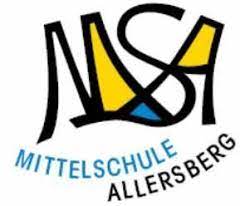 Termine
Anmeldung 5. Klasse Realschule:
09. – 13. Mai 2022
Probeunterricht Realschule:
17. – 19. Mai 2022
Möglichkeiten der Mittelschule für den Mittleren Schulabschluss
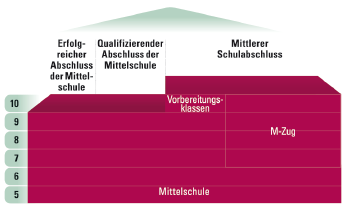 Möglichkeiten Mittlerer Schulabschluss
FOS
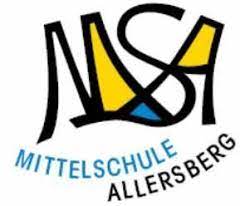 Mittlere Reife / Quabi
Berufsausbildung
V-Klasse
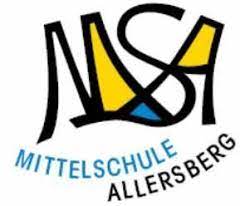 M-Zweig
Quali
Realschule / Wirtschaftsschule
Mittelschule
Übertrittsbedingungen M-Zweig
Das sollte ein M-Schüler mitbringen:
Erreichen der entsprechenden Übertrittsnoten
Selbstständigkeit und Fleiß
Konzentrierte, ausdauernde, zügige und ordentliche Arbeitsweise
Lernmotivation
Wissbegierde
Frustrationstoleranz
Selbstbewusstsein
Klassleiterprinzip!
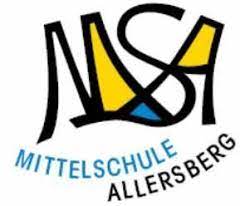 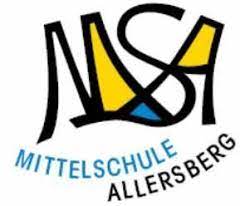 V-Klasse (9plus2)Vorteile
9plus2 bedeutet: Im Anschluss an die neunte Klasse nach zwei weiteren Jahren Mittlerer Schulabschluss
Lernen mit weniger Zeitdruck
Intensive Betreuung
Förderung in Deutsch, Mathe, Englisch auf erhöhtem Anforderungsniveau
Zugangsvoraussetzung für alle Bildungswege, die einen mittleren Abschluss voraussetzen, z. B. FOS
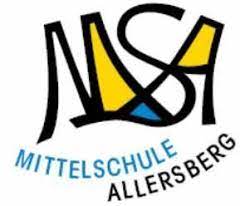 V-KlasseFür wen?
Schüler, die einen guten Quali erreicht haben und jetzt einen höheren Schulabschluss als Ziel haben
Schüler, die eine intensivere Förderung und Vorbereitung auf die Mittlere Reife erhalten möchten
Schüler, die sich wohl in unserer Schule fühlen und gerne bleiben möchten
Schüler, die für den Übertritt in die M-Klasse vorher noch nicht bereit waren
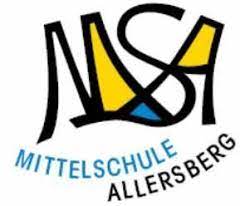 V-KlasseVoraussetzungen
Einen erfolgreichen Quali mit dem Notendurchschnitt 2,5 oder besser
Willen, die Mittlere Reife zu schaffen
Motivation
Fleiß
Ehrgeiz
Anmeldung
V-Klassen


M-Zug
Der richtige Weg für mein Kind:
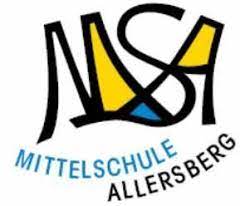 Überforderung
Resignation
Lern – und Arbeitslust
Anforderungen
Unterforderung
Langeweile
Fähigkeiten
„Viele Wege führen zum Ziel.“
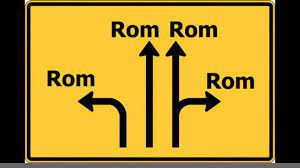 Wir wünschen Ihnen 
die richtige 
Entscheidung
zum Wohle Ihres Kindes!
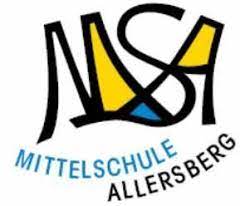 Fragen???Weitere Beratung?
Herr Funk, Rektor
Telefonische Terminvereinbarung unter 09176/98060


Herr Werner, Beratungslehrer
Terminvereinbarung per E-Mail: schulberatung_werner@schulamt-rh-sc.de
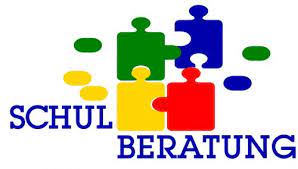